Demografisk analyse
En vejledning til eksamensopgaven i demografi
Af Otto leholt (2022)
Beskrivelse af kurvediagrammerne
Befolkningstilvæksten aflæses som afstanden mellem fødsels – og dødsrate
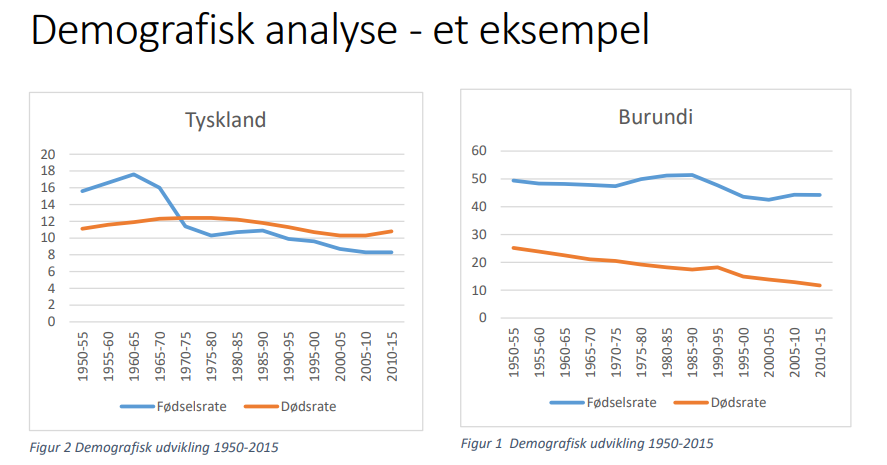 1) Beregn befolkningstilvæksten i 1950 og 2020
50
0,5 %
16
45
- 0,3 %
11
2,5 %
11
25
3,3 %
8
12
1) Hvilke eller hvilken faser i transitionsmodellen har landene gennemgået ?
Beskrivelse af kurvediagrammerne
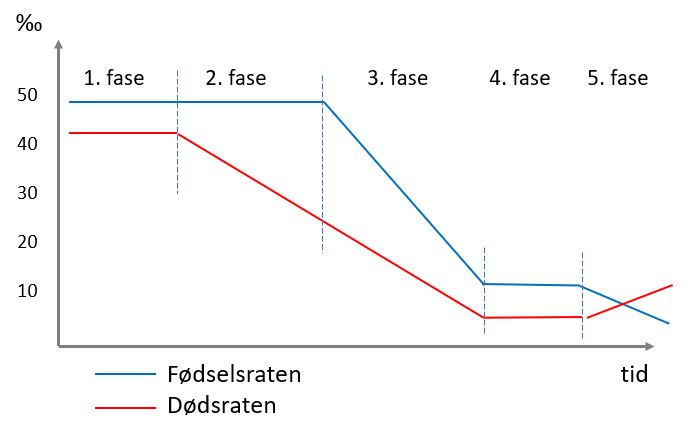 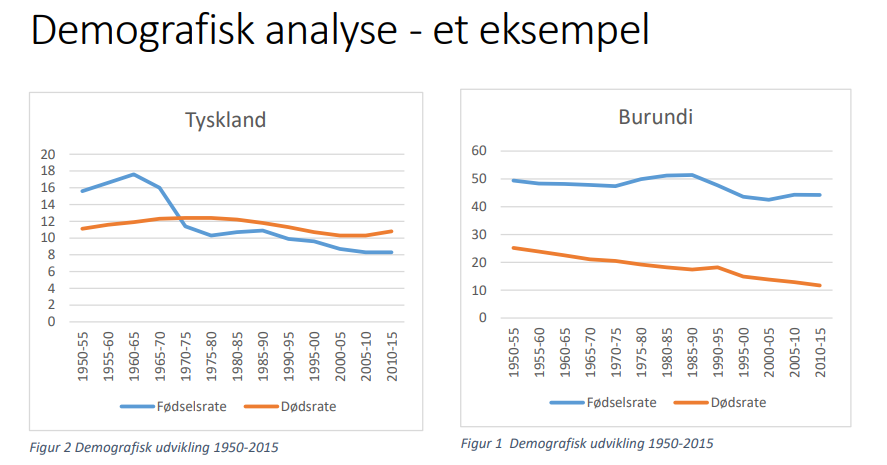 0,5 %
- 0,3 %
2,5 %
3,3 %
 5. Fase 
 2. Fase 
Beskriv og analyser befolkningspyramider
Aldersfordelingen afspejler udviklingen i fødselsraten
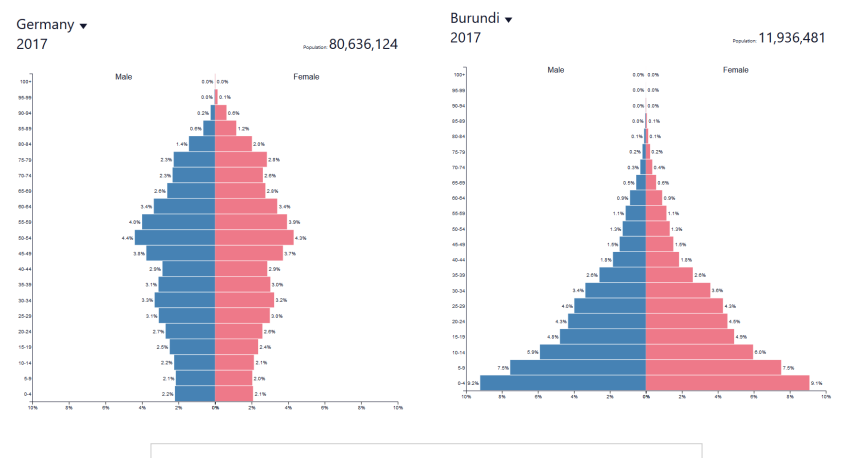 Mange ældre
Få  ældre
Høj  fødselsrate
Lav fødselsrate
mange børn og unge
Få børn og unge
Aldersbetinget fertilitet
En fødselsrate for hver 1000 kvinder i en given aldersgruppe
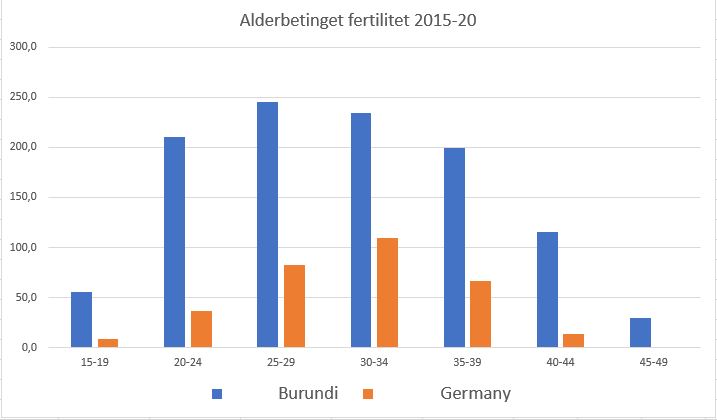 I aldersgruppen 20-24 fødes der ca. 210 børn pr 1000 kvinder i årene 2015-2020
Burundi: Et mere traditionelt samfund / kultur kvinder giftes tidligt => mange børn
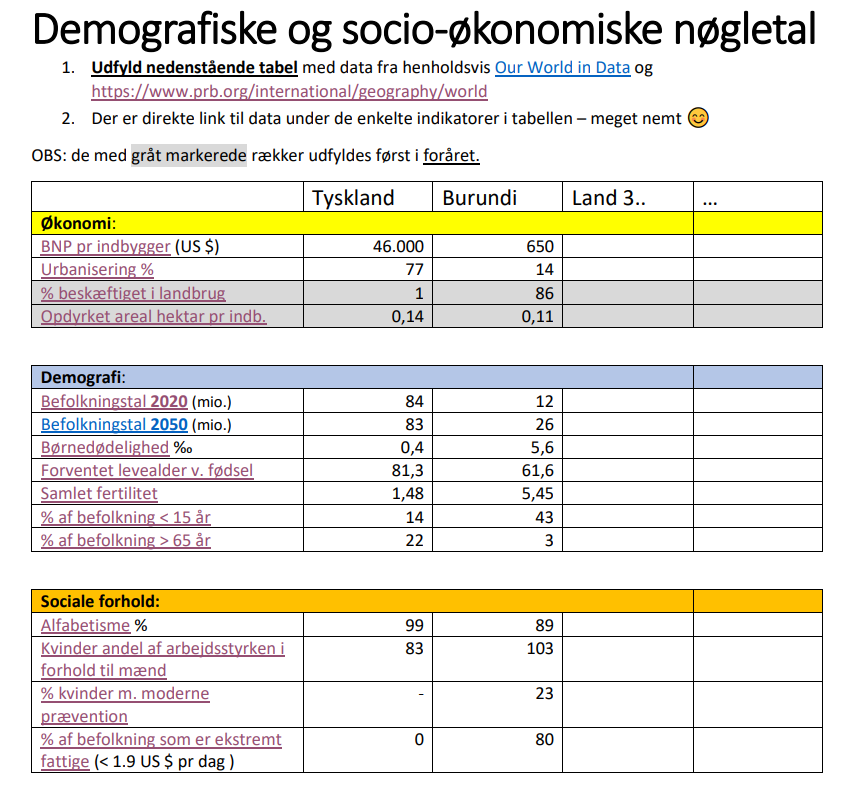 urbanisering
BNP
Voldsom befolkningsvækst.
Levealder
Antal børn pr kvinde
Børne-dødelighed
Et mere traditionelt samfund / kultur kvinder giftes tidligt => mange børn